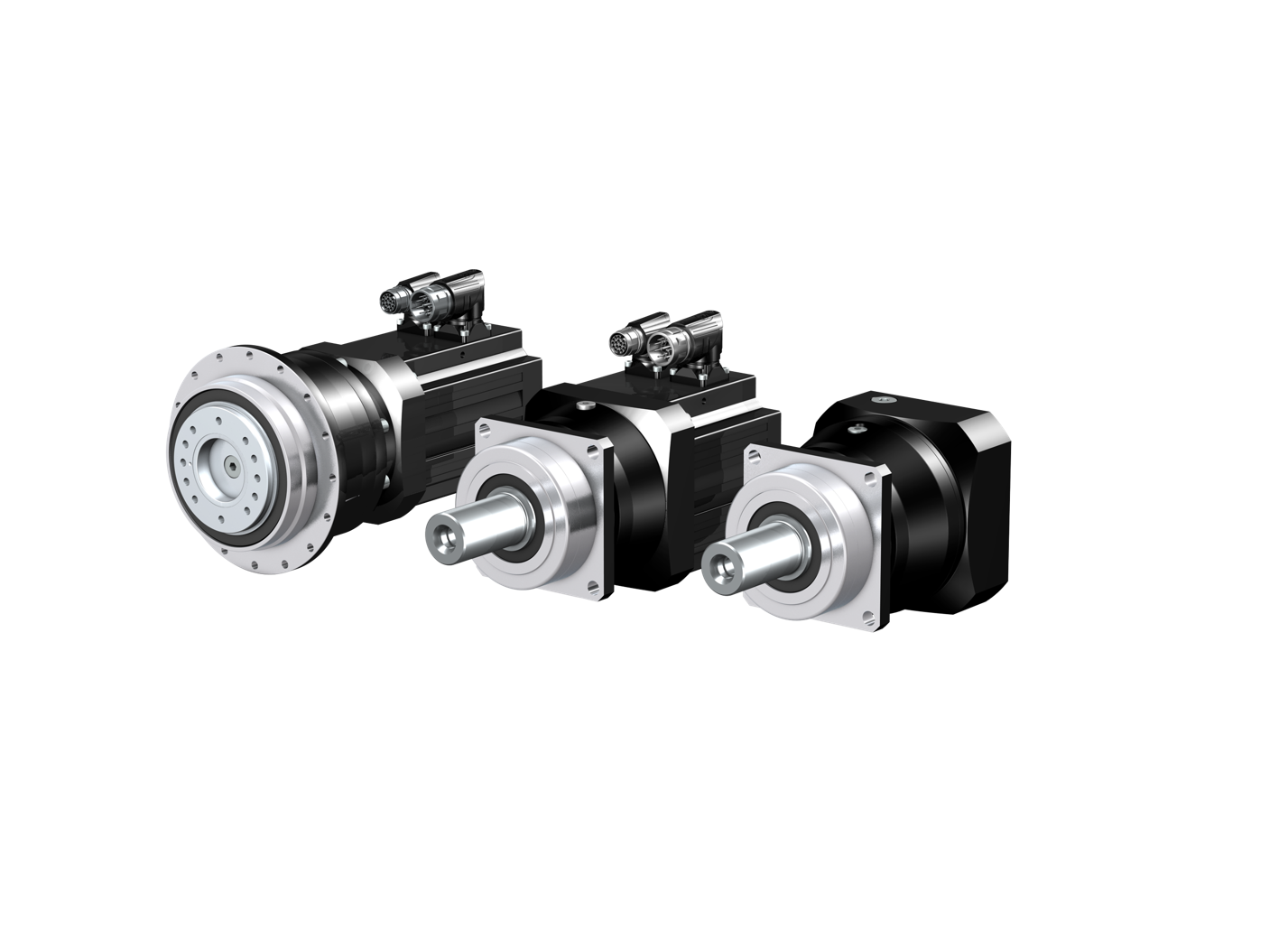 I riduttori planetari di STOBER.
Passate alla generazione 3.
Ecco i vantaggi dell'upgrade…
Prestazioni e precisione migliorate!
Più compatti – per risparmiare spazio!
Compatibilità garantita delle interfacce!
Design armonioso!
Maggiore versatilità: più flessibilità per una progettazione delle macchine su misura!

E come sempre tutto da un unico fornitore!
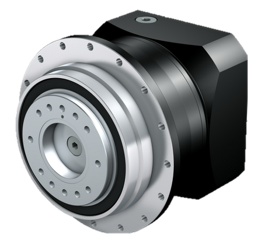 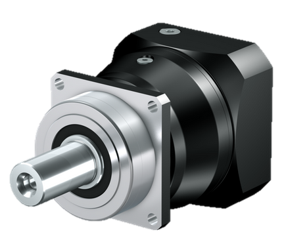 [Speaker Notes: Compatibilità delle interfacce: Le interfacce meccaniche sull'uscita sono compatibili pressoché al 100% con la G2. Ad eccezione del P2, la lunghezza di tutti i riduttori della generazione 3 è stata ridotta in modo decisivo. Per la grandezza P2 ciò non è stato possibile. Di conseguenza non si prevedono collisioni con il profilo della macchina. 

Tuttavia consigliamo di effettuare un controllo del profilo d'ingombro sulla base dei nuovi modelli solidi in 3D (file STEP). Questi sono inclusi nell'offerta del nostro centro ordini o vengono messi a disposizione in seguito alla configurazione del prodotto con STOBER Configurator https://configurator.stoeber.de/de-DE/?shop=SAT 

Per informazioni dettagliate rimandiamo al documento "Product Release Riduttori planetari generazione 3", SPG ottobre 2019.]
PRESTAZIONI migliorate: coppia di accelerazione
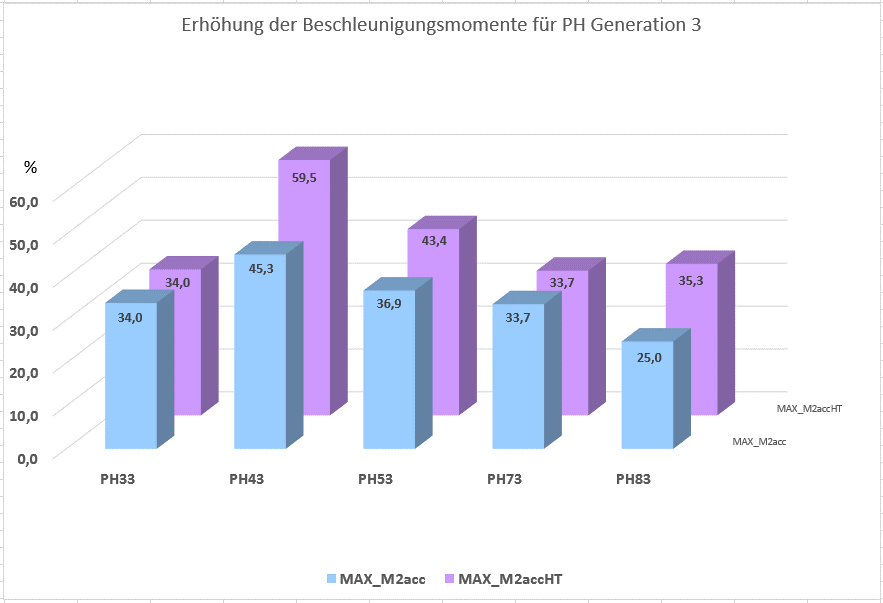 Fino al 59,5% in più di coppia di accelerazione.
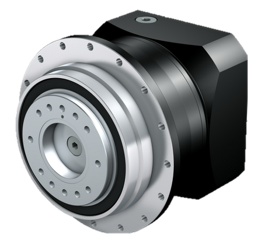 [Speaker Notes: Aumento delle coppie di accelerazione grazie a
una migliore qualità della dentatura,
materiali modernissimi, tempra, 
macchine di precisione di ultima generazione,
nuovo processo di produzione innovativo per la dentatura dell'ingranaggio anulare (power skiving) in un unico attrezzaggio macchina (quindi sono esclusi eventuali errori di modifica dell'attrezzaggio macchina),
larghezze della dentatura ottimizzate.

Un gioco torsionale ridotto corrisponde a una qualità ancora maggiore della dentatura e a coppie di accelerazione ancora più alte.
M2acc è il valore del gioco torsionale standard, M2accHT è il valore del gioco torsionale ridotto.]
PRESTAZIONI migliorate: coppia nominale
Fino al 66,7% in più di coppia nominale.
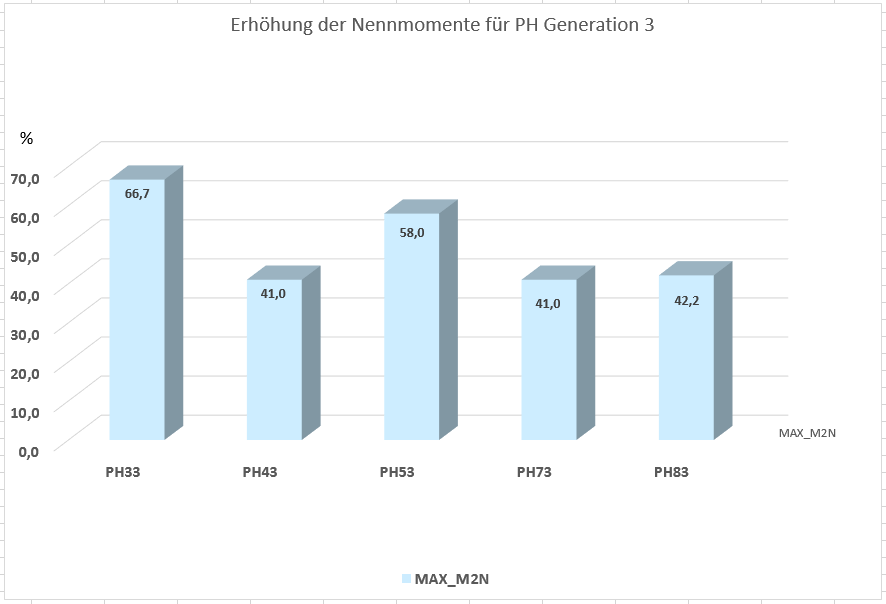 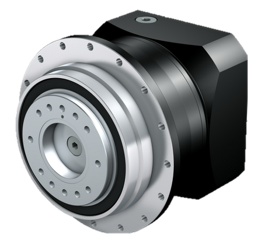 [Speaker Notes: Aumento delle coppie nominali grazie a basi di calcolo modificate secondo le conoscenze più recenti e lo stato attuale della tecnica.]
PRESTAZIONI migliorate: coppia di disattivazione di emergenza
Fino al 57,5% in più dicoppia di disattivazione di emergenza.
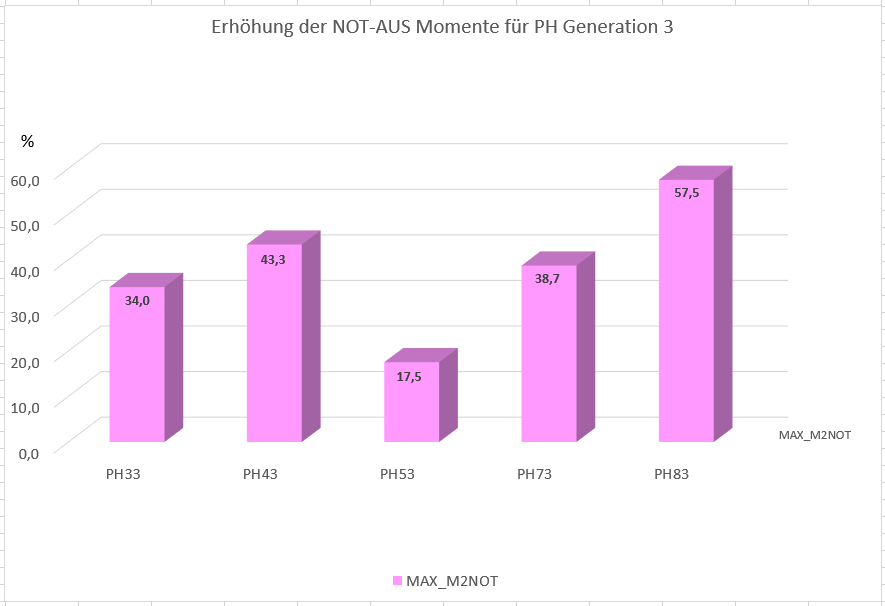 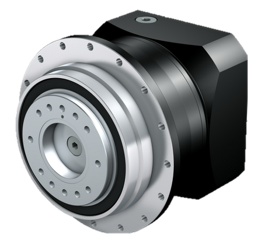 [Speaker Notes: Aumento delle coppie di disattivazione di emergenza grazie a
una migliore qualità della dentatura,
materiali modernissimi, tempra, 
macchine di precisione di ultima generazione,
nuovo processo di produzione innovativo per la dentatura dell'ingranaggio anulare (power skiving) in un unico attrezzaggio macchina (quindi sono esclusi eventuali errori di modifica dell'attrezzaggio macchina),
larghezze della dentatura ottimizzate,
collegamenti albero-mozzo ottimizzati.]
PRESTAZIONI migliorate: numero di giri in entrata
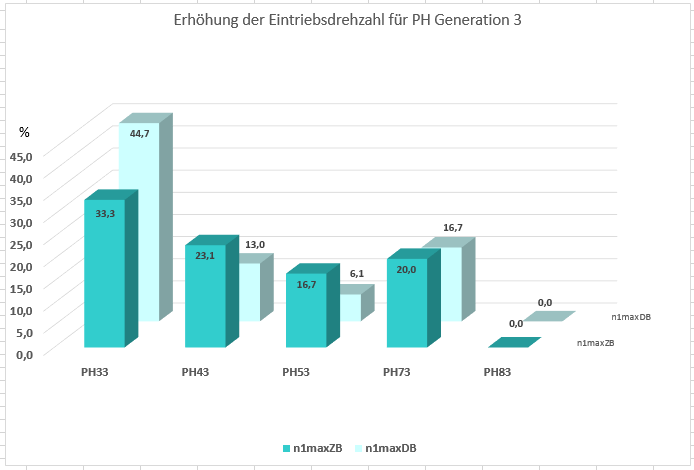 Aumento del numero di giri in entrata
Nel funzionamento ciclico fino al 33,3%.
Nel funzionamento continuo fino al 44,7%.
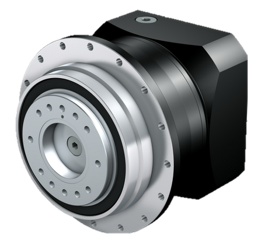 [Speaker Notes: Aumento del numero di giri in entrata grazie a
supporto modificato dei riduttori a due stadi con gioco ridotto,
dentatura di entrata più sottile dei riduttori a due stadi,
prove su campo approfondite.]
PRESTAZIONI migliorate: resistenza alla torsione
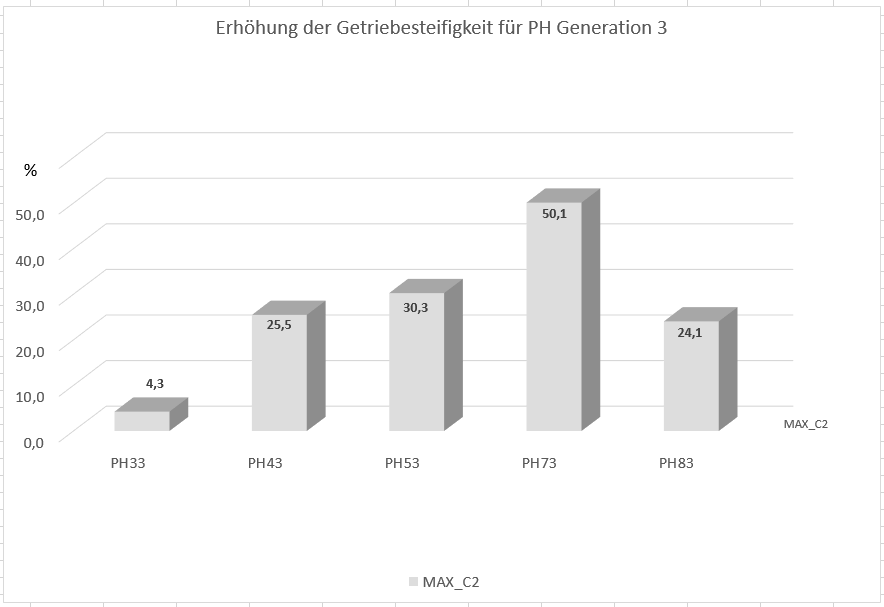 Fino al 50,1% in più diresistenza alla torsione.
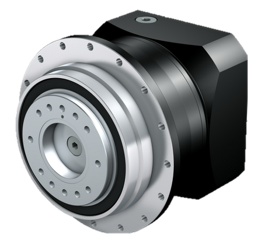 [Speaker Notes: Aumento della resistenza alla torsione grazie a
lunghezza ridotta,
larghezze di dentatura modificate nello stadio di uscita.]
PRESTAZIONI migliorate per la vostra macchina!
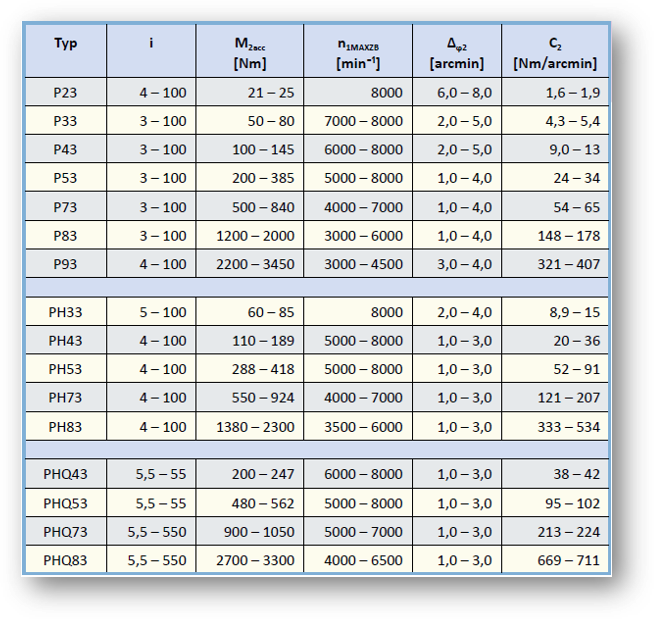 Coppia più elevata!
Coppie maggiori grazie a una dentatura più larga. 




Coppie maggiori grazie alla dentatura della scatola temprata a nitrazione (a gioco ridotto).
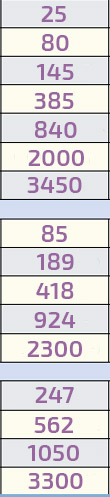 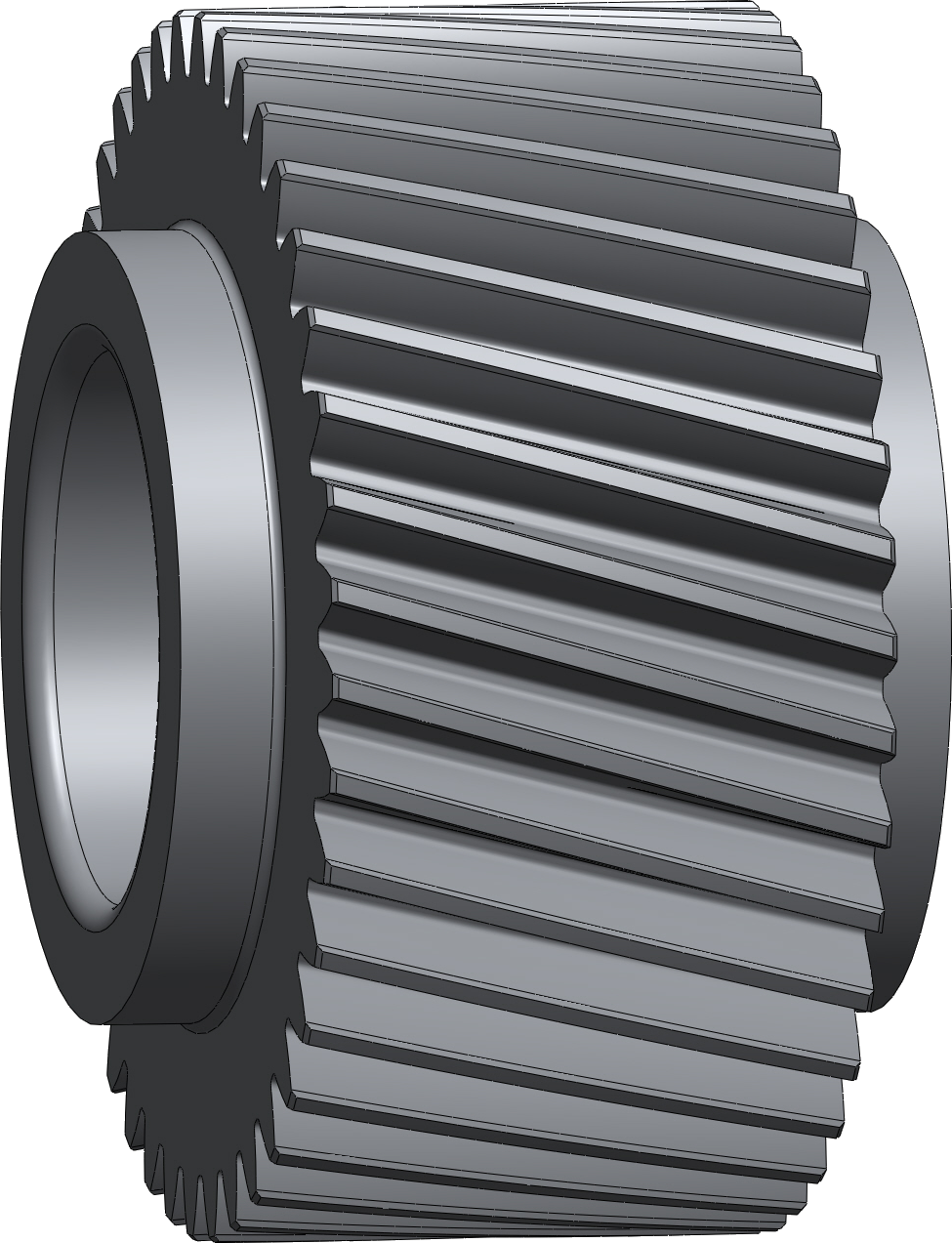 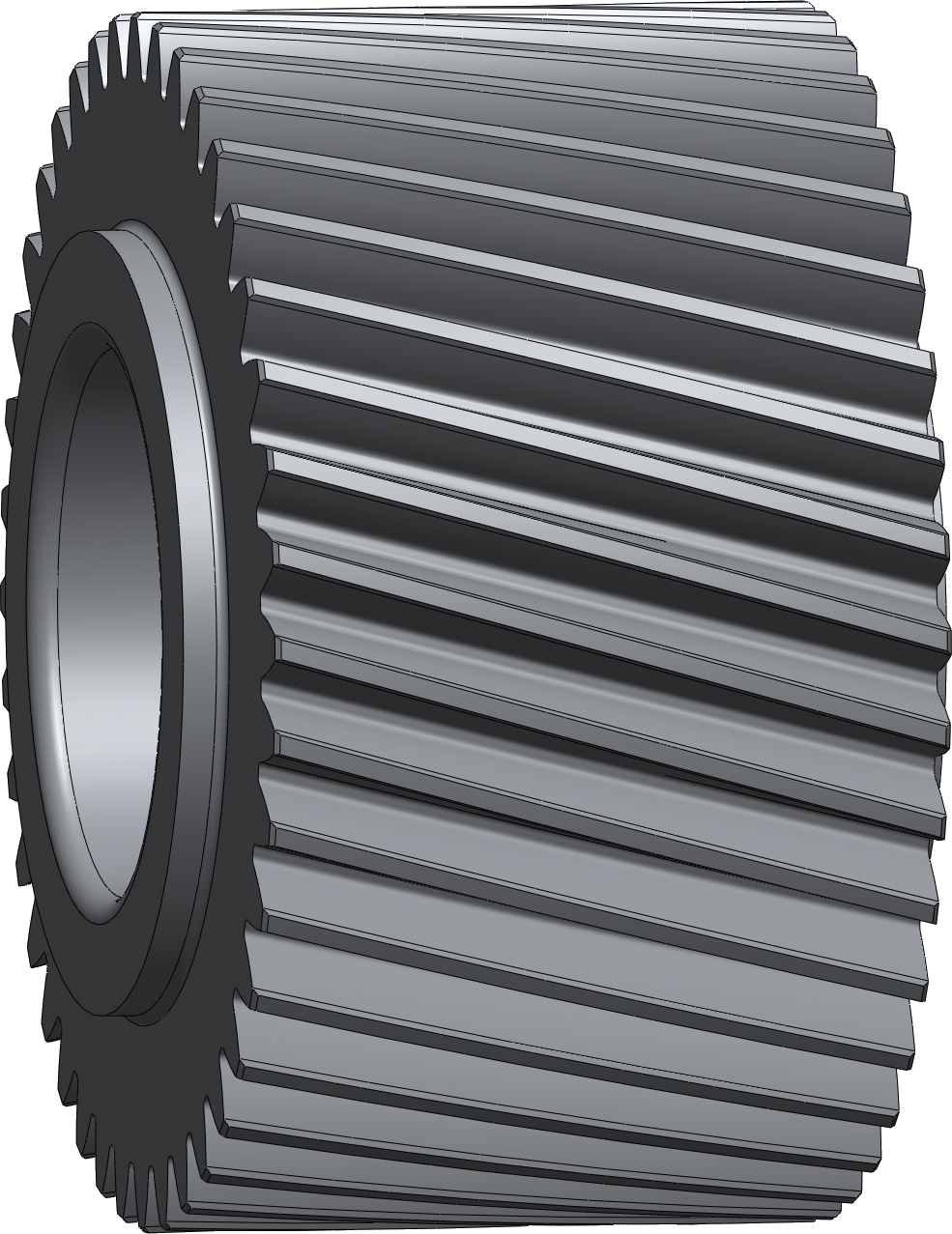 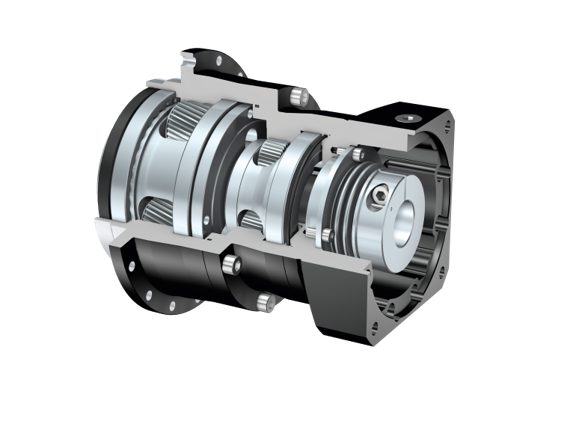 [Speaker Notes: L'aumento del diametro del perno del pignone e una dentatura più larga nello stadio di uscita comportano anche l'aumento della coppia di disattivazione di emergenza e una portata complessiva maggiore.]
PRESTAZIONI migliorate per la vostra macchina!
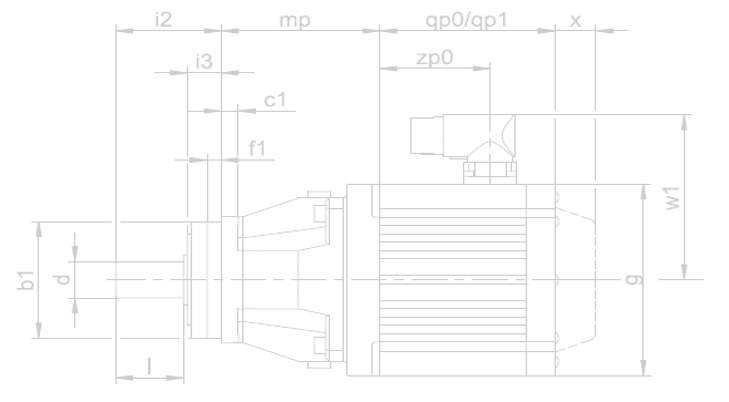 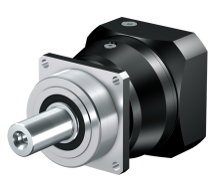 P
Risparmiate spazio! 
Compatti.
Peso ridotto.
Coppia elevata.


Approfittate dei vantaggi del montaggio diretto! 
Nessun adattatore motore.
Peso ridotto.
Massima dinamica di trasmissione.
Aumento del 65% della densità di potenza.
Soluzione di trasmissione pronta al montaggio.
PH
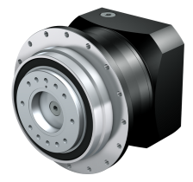 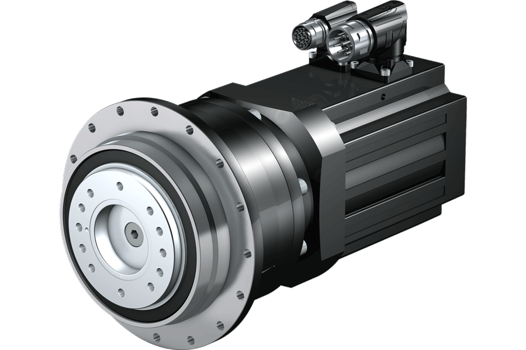 L
L
I motoriduttori planetaripiù compattisul mercato
[Speaker Notes: Sistema di macchina e montaggio salvaspazio grazie a una struttura estremamente corta e compatta.

Massima dinamica di trasmissione grazie a momenti d'inerzia di massa minimi nel montaggio diretto. Poiché l'adattatore motore non è più necessario, è possibile sfruttare l'intera dinamica di trasmissione.]
P: la modifica delle lunghezze a confronto
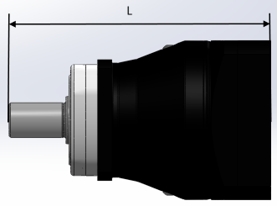 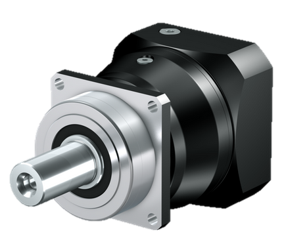 [Speaker Notes: Per P9 non è a disposizione nessun adattatore MEL!]
PH(Q): la modifica delle lunghezze a confronto
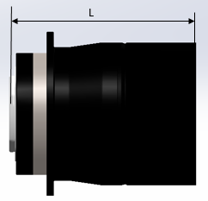 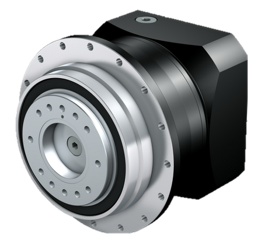 [Speaker Notes: Per P9 non è a disposizione nessun adattatore MEL!]
P: la modifica delle lunghezze nel montaggio diretto
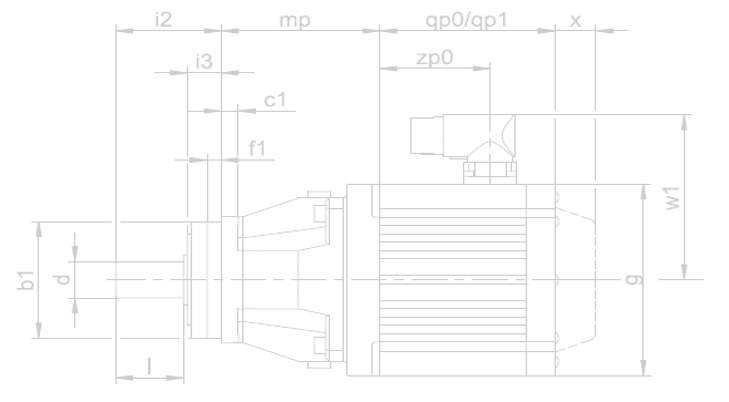 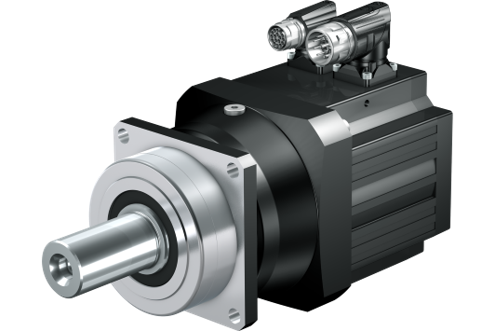 I motoriduttori planetaripiù compattisul mercato
[Speaker Notes: Sistema di macchina e montaggio salvaspazio grazie a una struttura estremamente corta e compatta.

Massima dinamica di trasmissione grazie a momenti d'inerzia di massa minimi nel montaggio diretto. Poiché l'adattatore motore non è più necessario, è possibile sfruttare l'intera dinamica di trasmissione.]
PH: la modifica delle lunghezze nel montaggio diretto
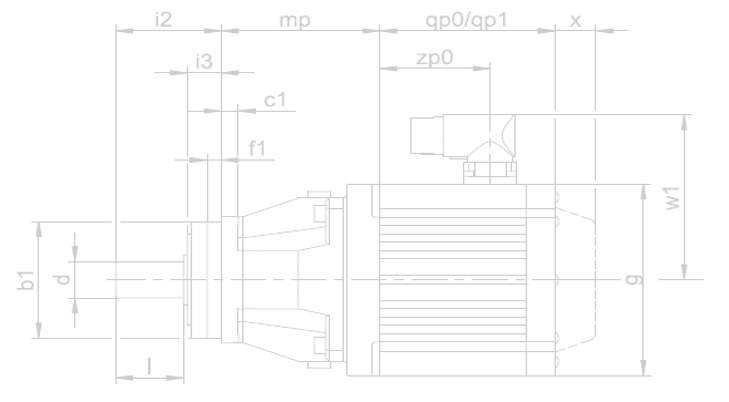 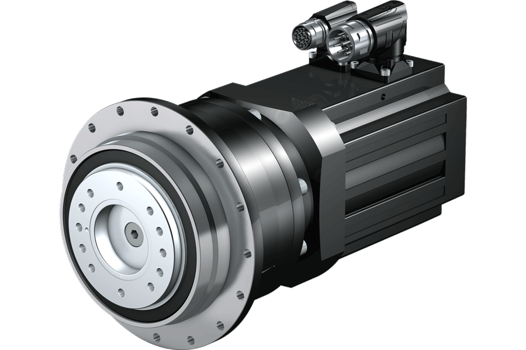 I motoriduttori planetaripiù compattisul mercato
[Speaker Notes: Sistema di macchina e montaggio salvaspazio grazie a una struttura estremamente corta e compatta.

Massima dinamica di trasmissione grazie a momenti d'inerzia di massa minimi nel montaggio diretto. Poiché l'adattatore motore non è più necessario, è possibile sfruttare l'intera dinamica di trasmissione.]
Flangia di collegamento motore: le dimensioni del quadrato a confronto
Dimensioni del quadrato in parte modificate per via della standardizzazione.
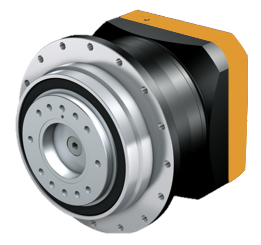 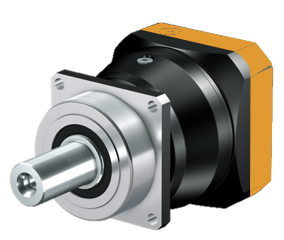 [Speaker Notes: L'uniformazione delle interfacce motore per P e PH comporta un aumento delle dimensioni del quadrato. Per informazioni dettagliate rimandiamo al documento "Product Release Riduttori planetari generazione 3", SPG ottobre 2019.

Per P9 non è a disposizione nessun adattatore MEL!]
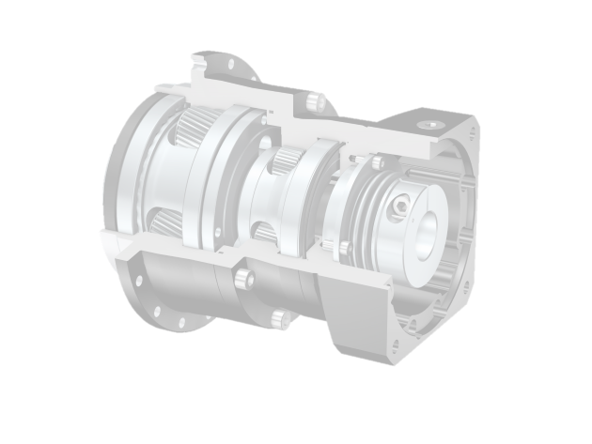 Più PRECISIONE con i riduttori planetari di STOBER
Maggiore qualità, più precisione!
Massima precisione di posizionamento: gioco torsionale ridotto ≤ 1 arcmin.
Scatola e dentatura di alta qualità.
Coppie di accelerazione elevate e contemporaneamente massima accuratezza di funzionamento e precisione.
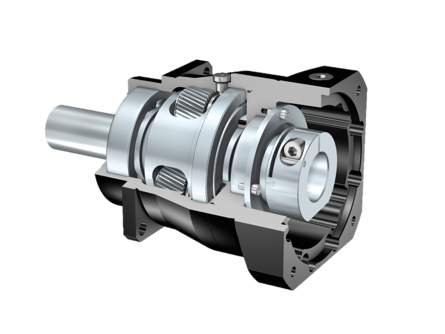 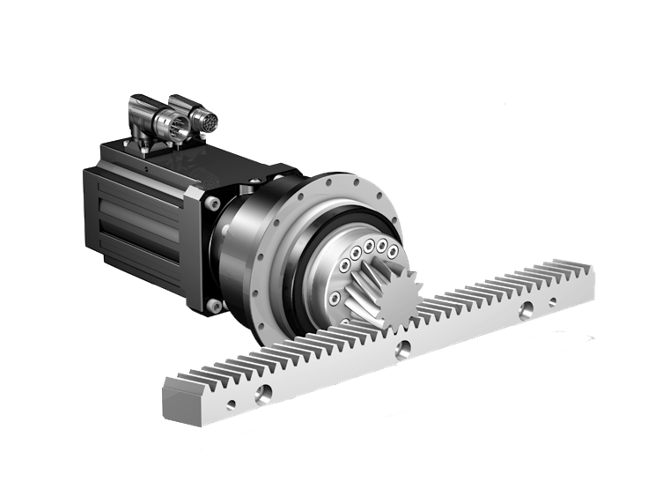 Ad alta precisione e con gioco ridotto!
Azionamento a cremagliera STOBER con concentricità ridotta ≤ 10 μm.
[Speaker Notes: Scatola e dentatura di alta qualità grazie a tecnologie di produzione innovative Promessa di massima precisione di posizionamento con gioco torsionale minimo fino a ≤ 1 arcmin.
Ne derivano coppie di accelerazione elevate e contemporaneamente massima accuratezza di funzionamento e precisione, come ad esempio gli azionamenti a cremagliera STOBER con una concentricità fino a ≤ 10 μm.]
SU MISURA per i vostri requisiti specifici
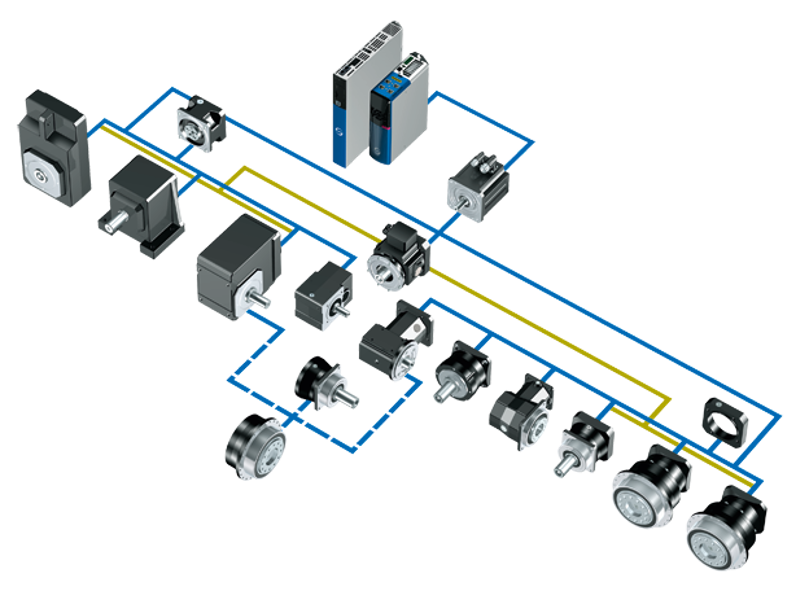 Approfittate di possibilità infinite!
Configurazione macchina flessibile.
Vastissima gamma di opzioni e abbinamenti.
Infinite possibilità di combinazione diriduttori e motori in montaggio diretto.
Versioni variabili dell'adattatore.
SC6/SI6
SD6
ME
EZ/LM
F
MB
C
K
KX
KL
ME/MF
P
PE
KS
P
PH(Q)
La soluzione giustaper ogni esigenza!
PH/PHV
PHQ
[Speaker Notes: Tecnologia delle interfacce unica per il collegamento di motori di grandezze diverse.Gli adattatori motore STOBER …
sono disponibili in tantissime versioni diverse e nella variante ServoStop con un freno integrato,
possono essere combinati con riduttori standard o a gioco ridotto,
nella variante "large" dotata di una piastra motore estremamente grande, consentono il collegamento dei riduttori STOBER più compatti a motori di dimensioni consistenti – una caratteristica unica!]
Design armonioso
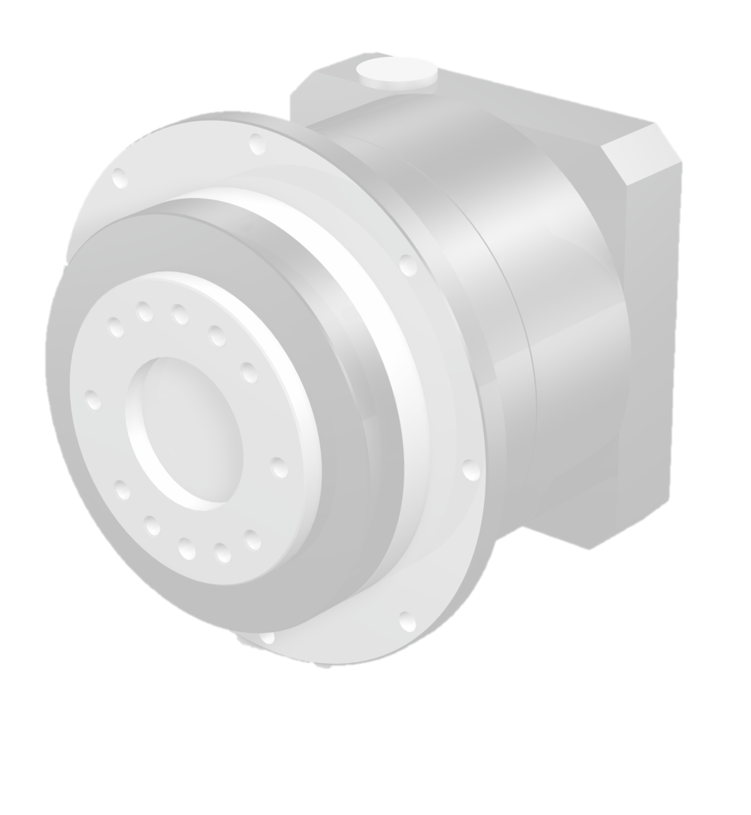 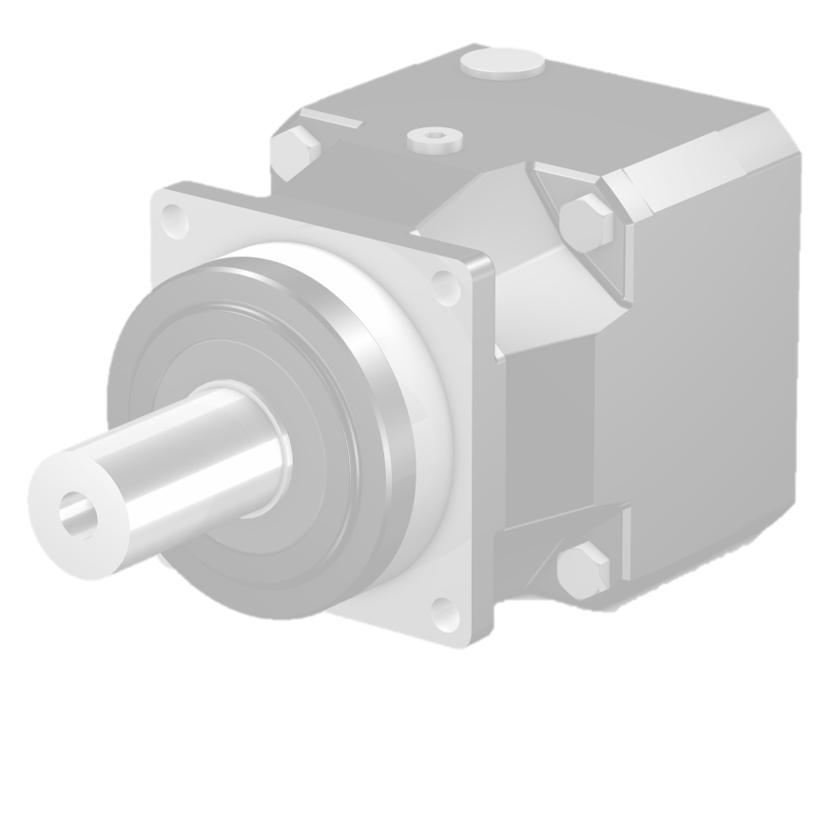 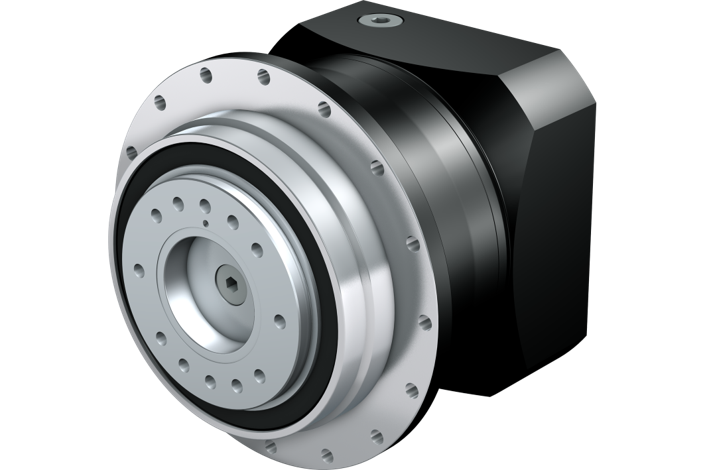 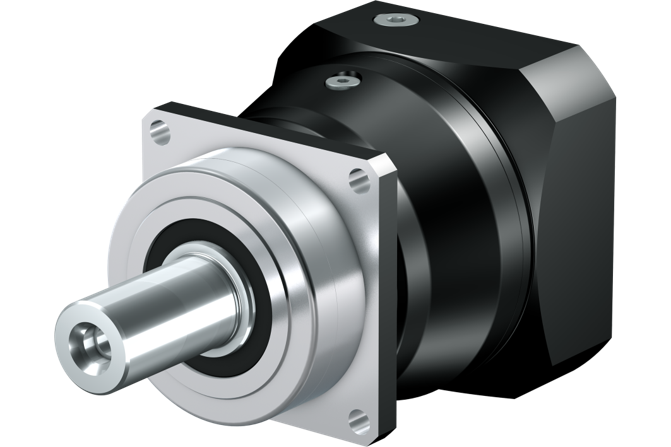 [Speaker Notes: Design ottimizzato e standardizzato, ossia la stessa interfaccia sul lato di trasmissione per P e PH.Ciò significa:
uso degli stessi adattatori motore,
uso della stessa flangia motore in montaggio diretto.]
I riduttori planetari di STOBER
Potenti. Precisi. Su misura.
I motoriduttori planetari più compatti sul mercato.
Precisione e prestazioni eccellenti.
Possibilità di combinazione e opzioni impareggiabili.
Robustezza straordinaria.
Soluzioni di trasmissione pronte al montaggio per macchine utensili e di imballaggio, nonché per applicazioni del settore dell'automazione e della robotica.
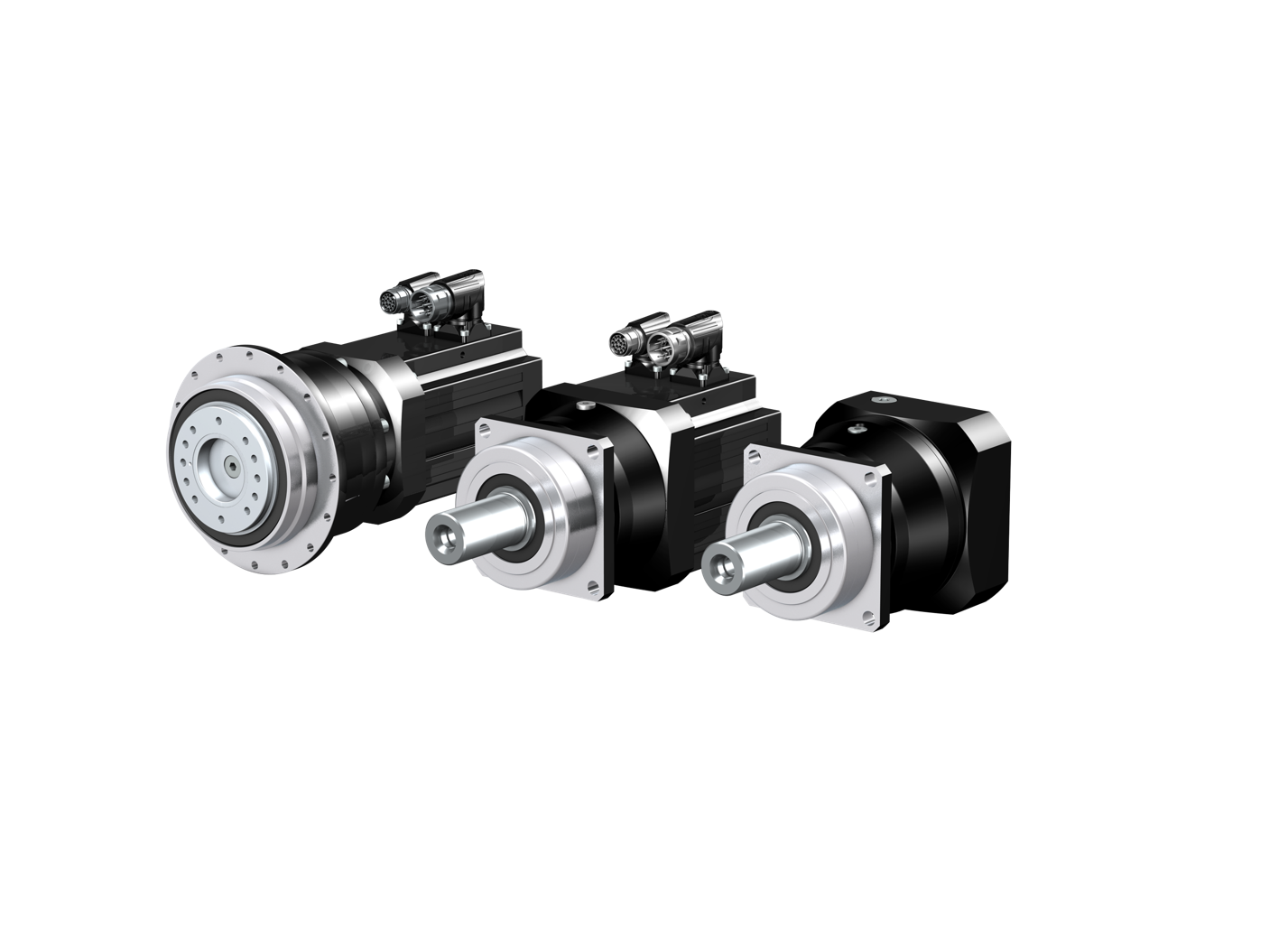 Make it yours! STOBER Configurator
La migliore soluzione per la trasmissione e l’automazione
Trovare e configurare velocemente con pochi clic.
Filtrare, confrontare, salvare e condividere.
Scaricare: modelli 3D, disegni quotati e schede tecniche.
Richiedi direttamente un'offerta!
configurator.stober.com
Tempistiche per l'upgrade
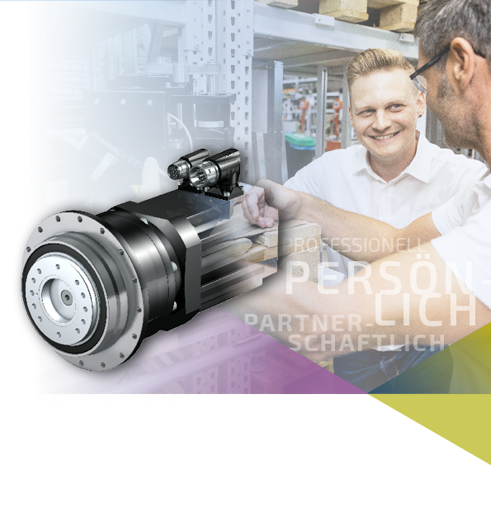 MORE.
01/03/2020
01/05/2020
01/10/2019
THAN JUST A GEARBOX.
P5 – P7 PH(Q)5 – PH(Q)7
P8 – P9 PH(Q)8
P2 – P4 PH(Q)3 – PH(Q)4
I tempi di consegna per i riduttori planetari G3 sono gli stessi di quelli della G2.

Quando passate alla nuova generazione?